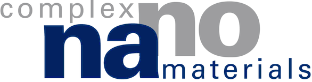 Mr Li Chen
Chair of Materials Science and Nanotechnology
1st TAC meeting
1st  TAC meeting // Feb. 2024
PhD Motivation
Aiming at correlating microscopic molecular features to sensor response via atomistic and mesoscale simulations
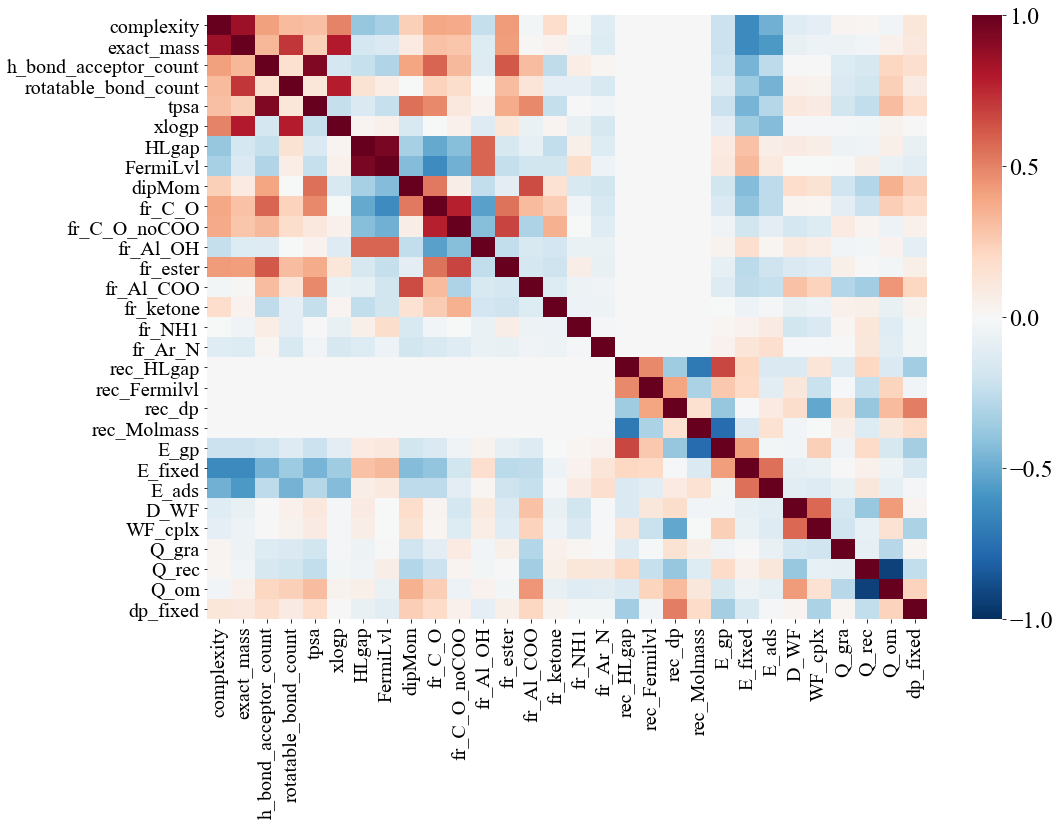 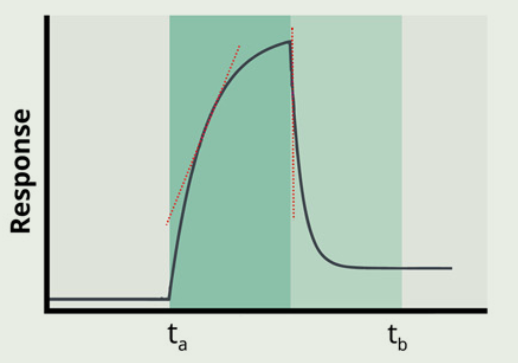 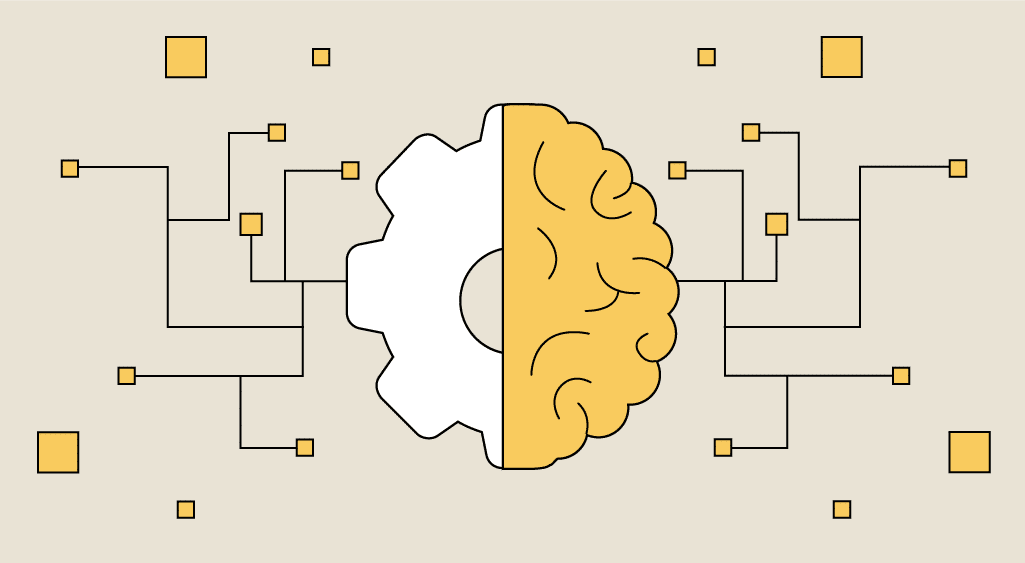 https://datascientest.com/
Huang et al. APR. 2023
Machine learning
Molecular features
Sensor signal
 Analyte-receptor binding features collection
[Speaker Notes: About my system]
Analyte-receptor binding features collectionWorkflow
18·102=1836 systems
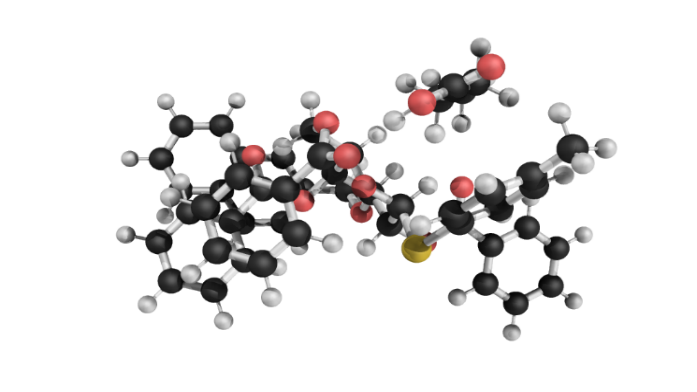 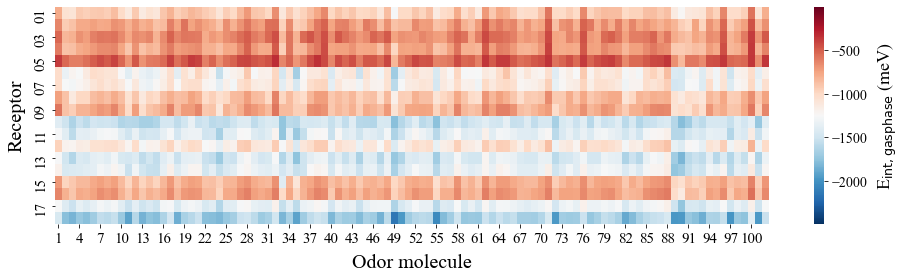 Binding energy E_gp
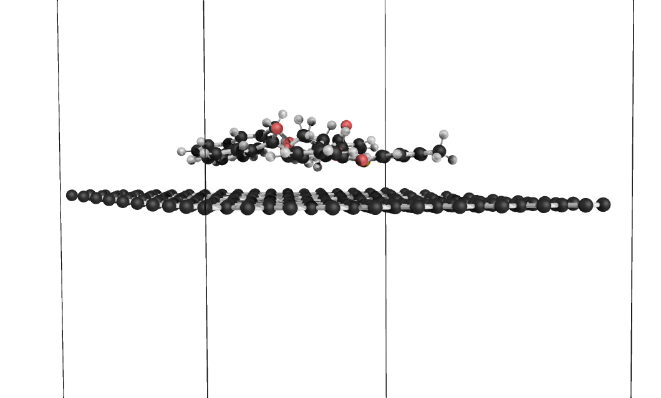 Binding energy E_fixed
Total dipole moment dp_fixed
Adsorption energy E_ads
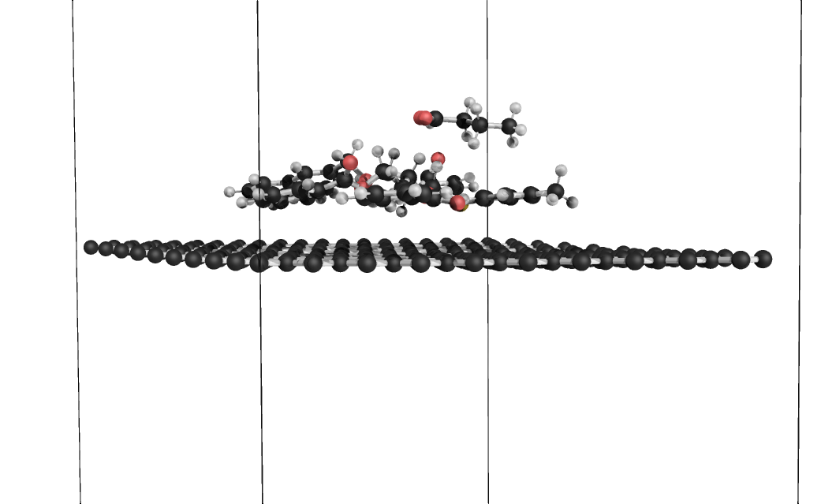 Odor Charge change Q_om
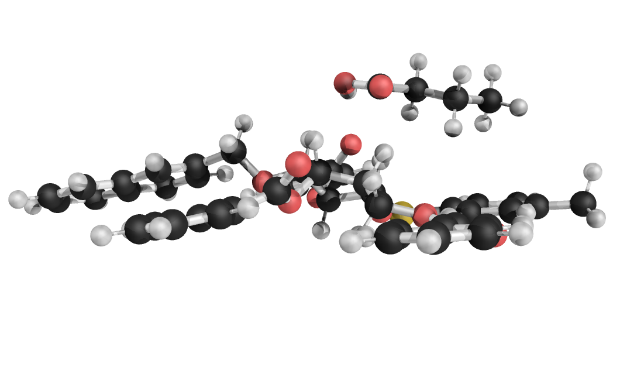 Receptor Charge change Q_rec
Any simple relationship between binding features?
Graphene Charge change Q_gra
Complex system work function WF_cplx
Work function change D_wf
[Speaker Notes: Before entering ANN to correlate signal, it’s easier and never a bad idea to look at]
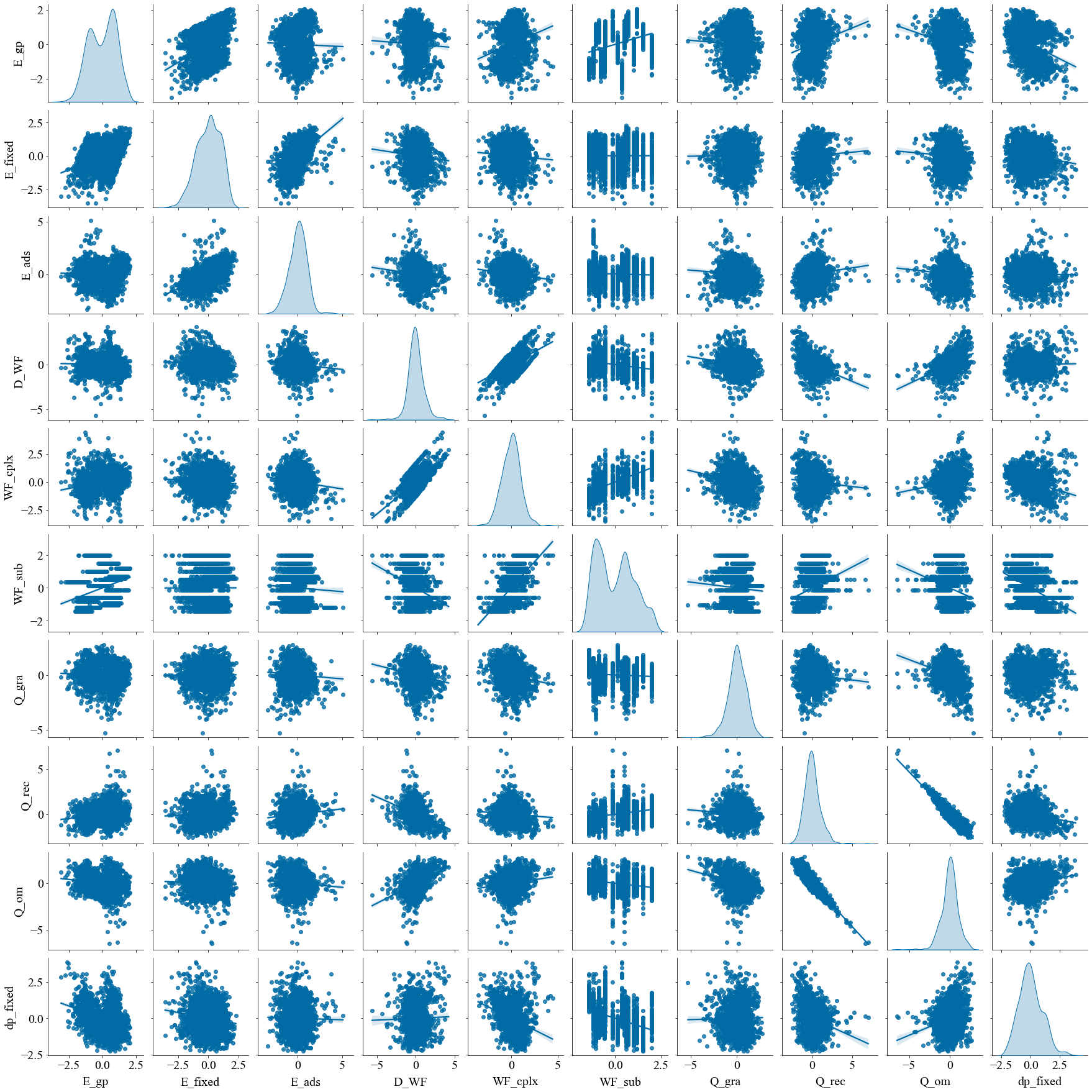 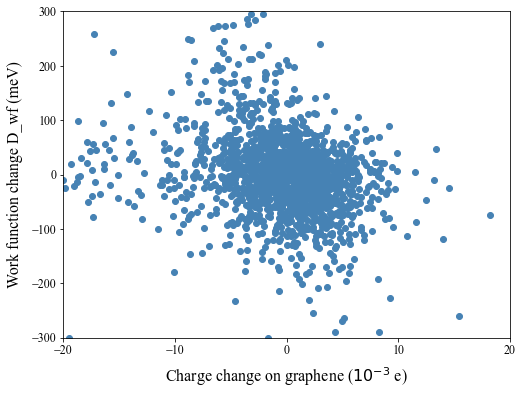 No simple correlation 
between the most properties
Relationship between 
binding feature and odorant descriptors?
Binding feature predictionMultiple feature linear regression
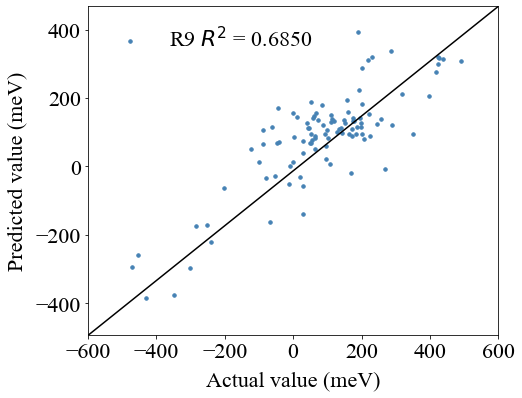 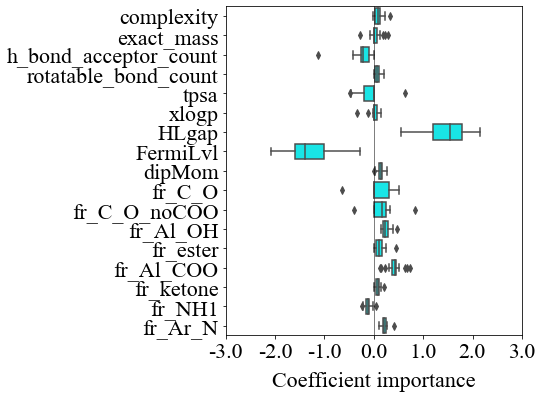 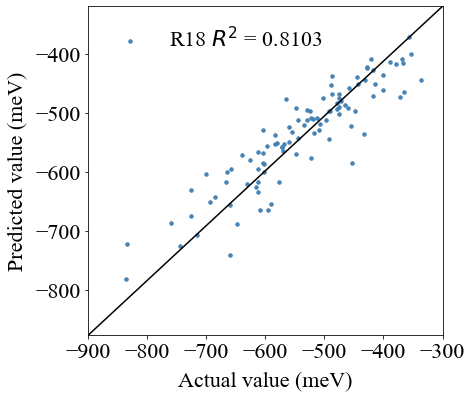 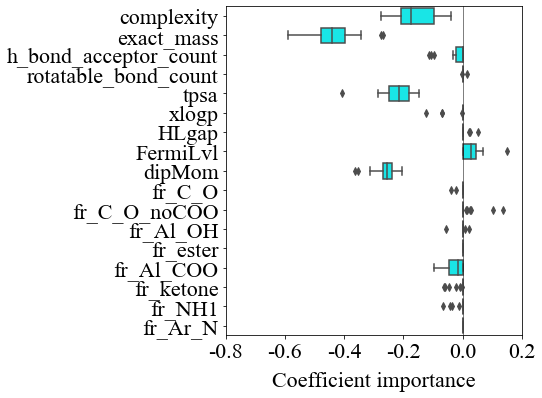 D_WF
E_fixed
Enlarge WF value and involve receptor and substrate descriptors
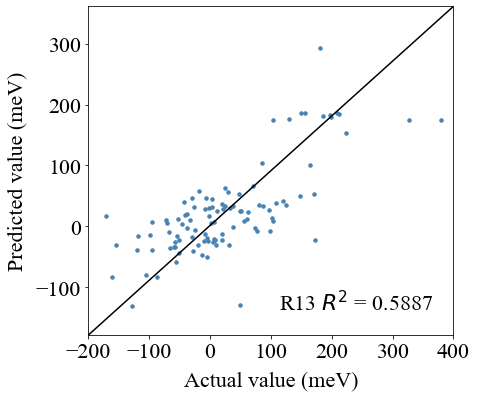 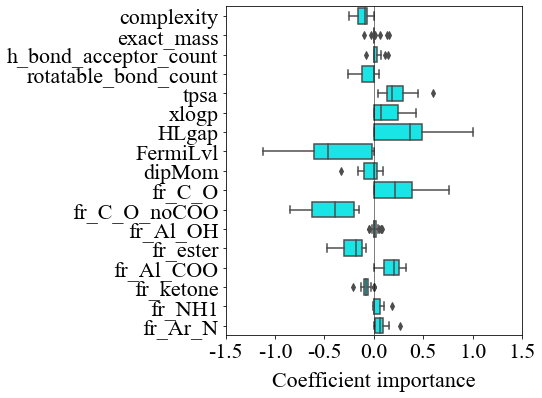 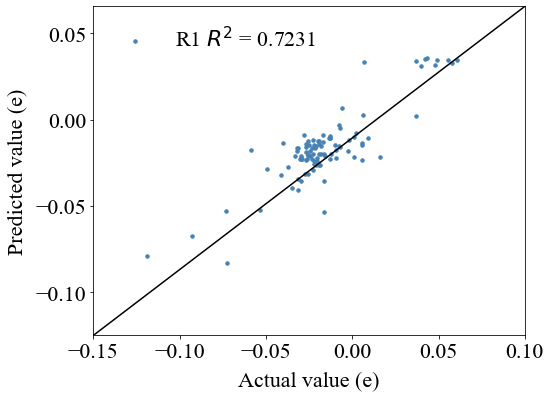 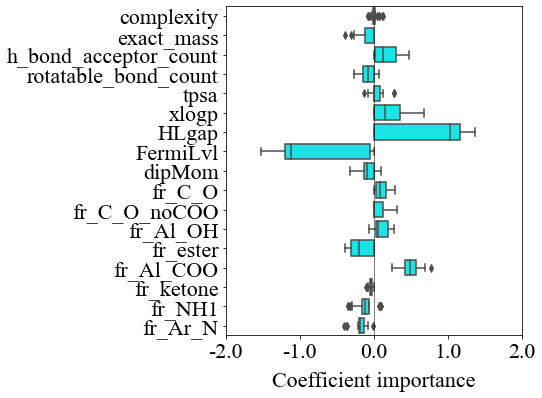 D_WF
Q_om
 Molecular descriptors are very likely correlating to the binding features
Binding energy pattern
Binding energy E_fixed
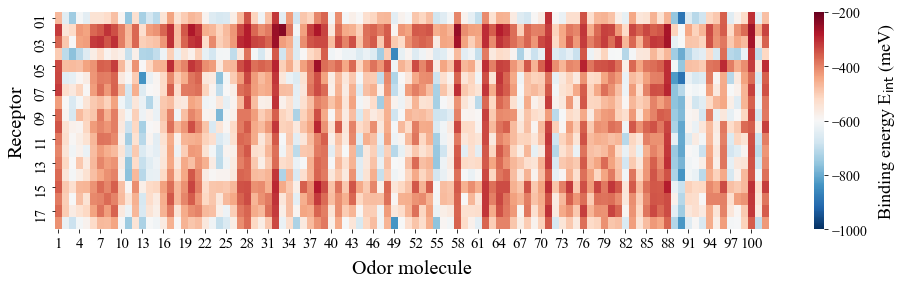 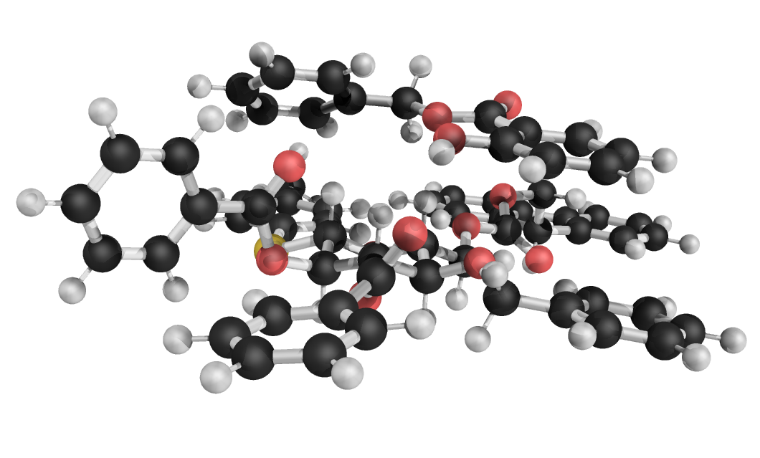 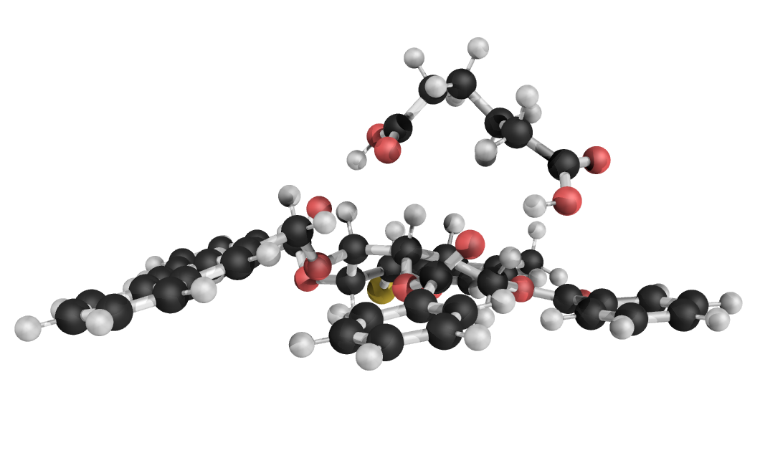 Strong dispersion
· Different interaction types result in 
binding energy difference
Odorant 90
Odorant 49
Odorant 39
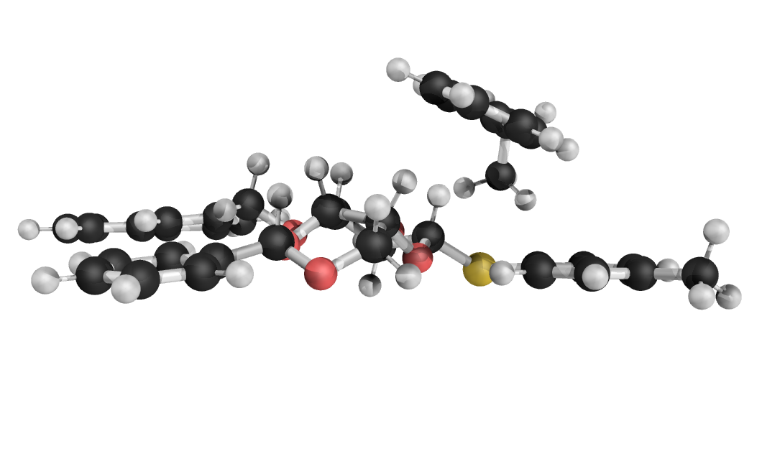 · But reversely, can binding energy (1D) alone describe fully the complex 
interaction mechanism space?
Receptor 18
Receptor 17
Receptor 06
From one dimension to high dimension
Hydrogen bonding
Electrostatics of S atom
[Speaker Notes: Does single binding feature say something?
Does other binding feature say something?]
In progress: receptor – odorant map Unsupervised learning – PCA & k-means clustering
Odorant PCA space
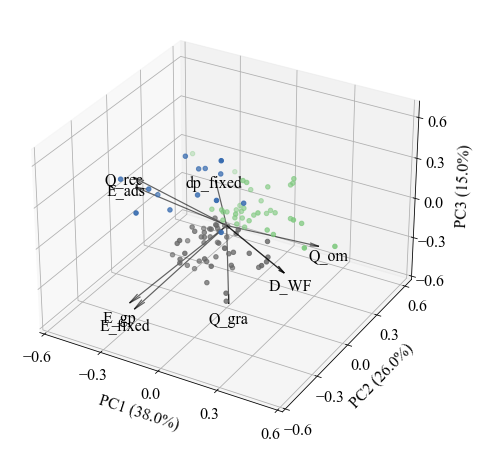 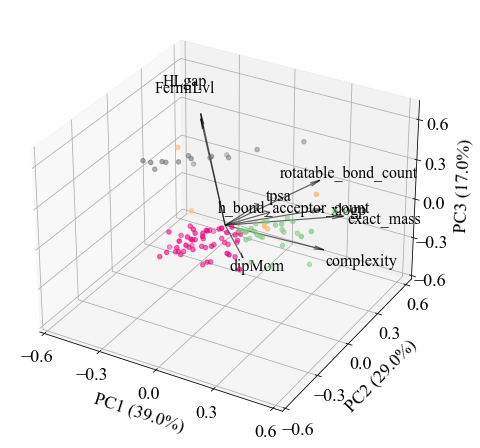 Binding feature PCA space (Receptor 14)
46
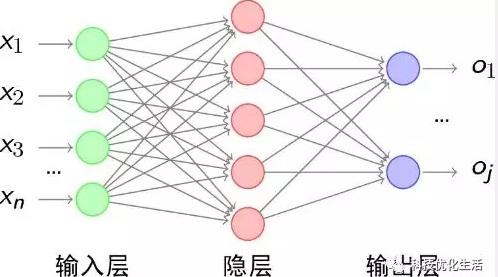 46
Artificial neural network (ANN)
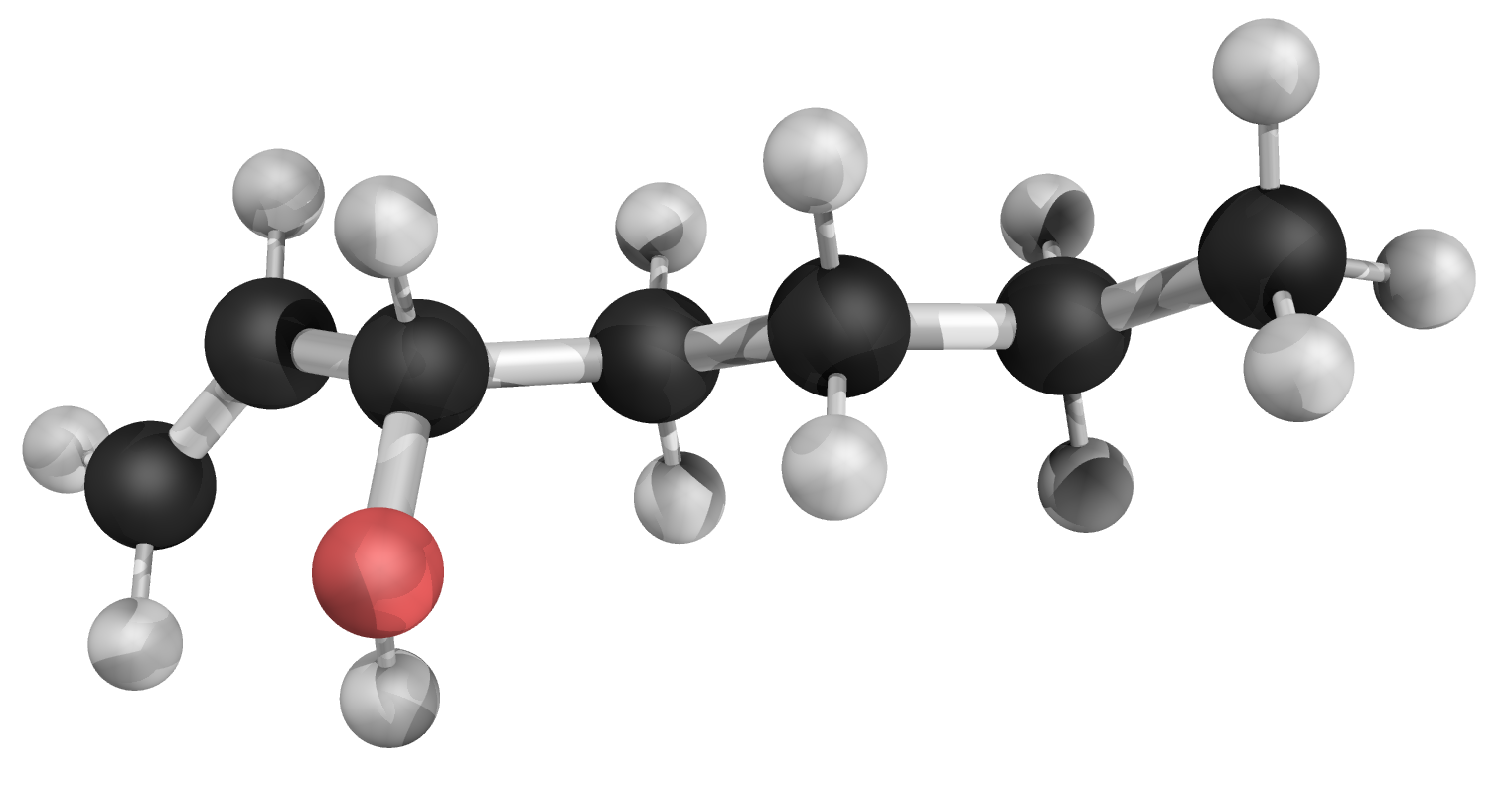 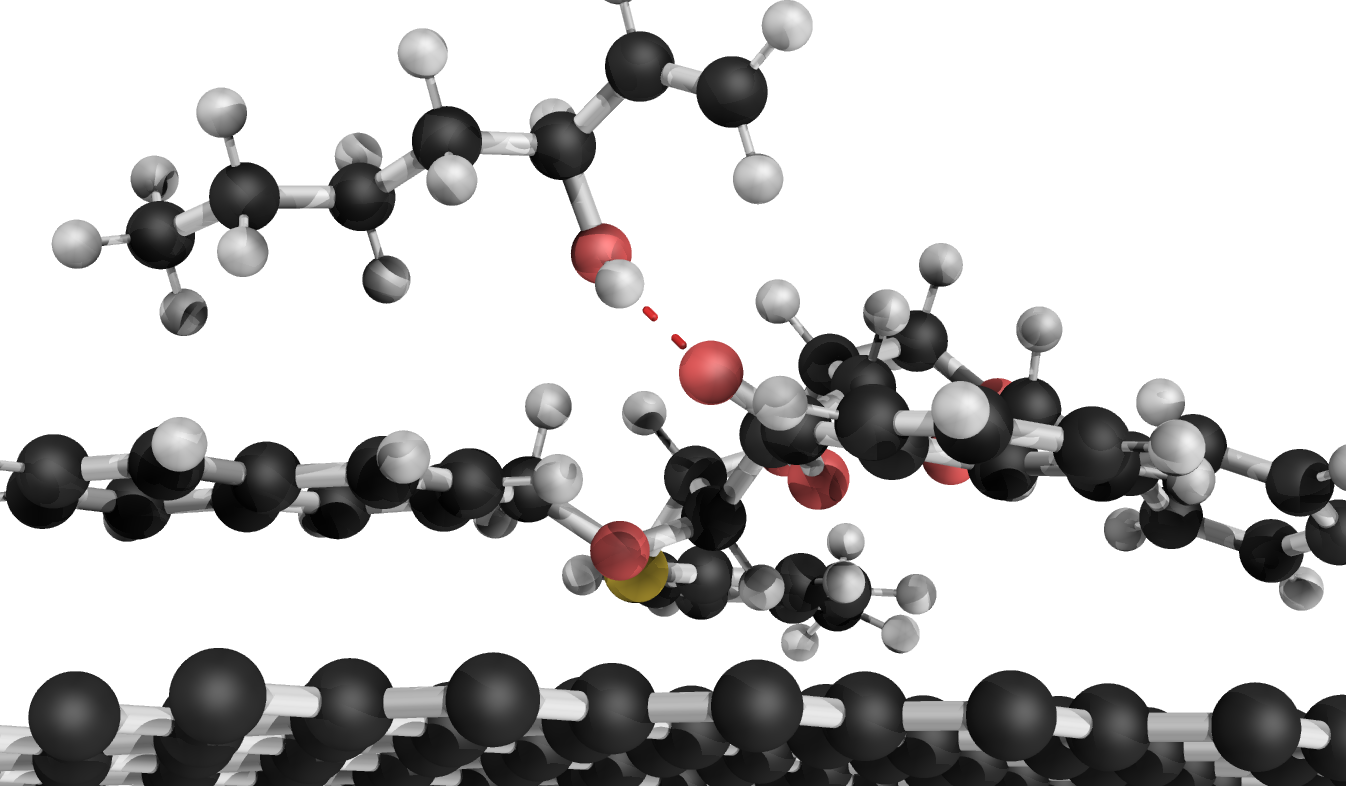  Receptor – odorant map is doable!
Side projects
Limonene story with Shlomo
ASA oligomer story with Shirong
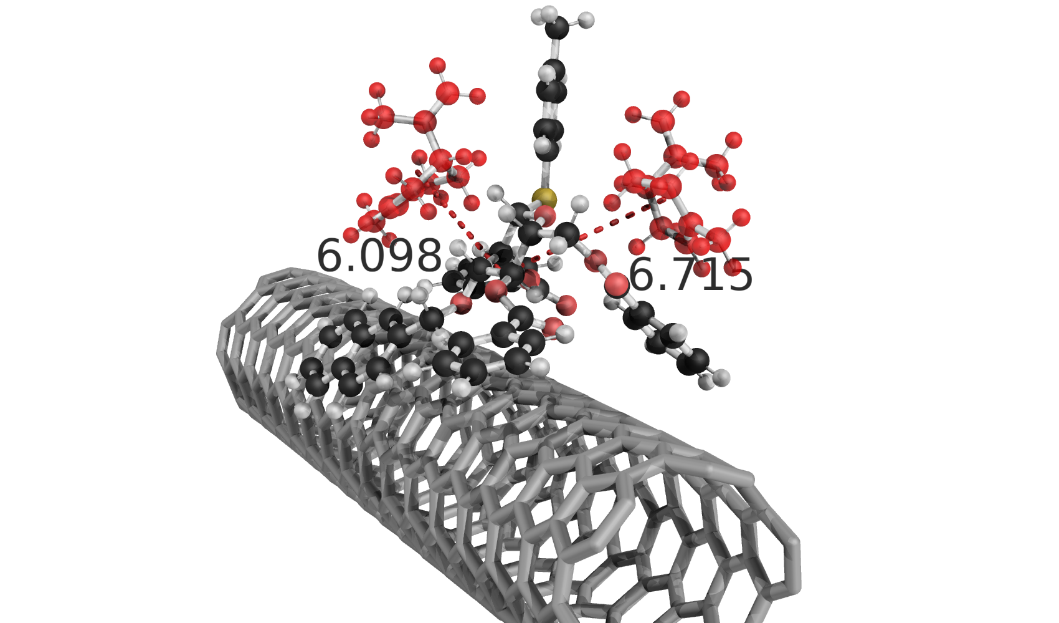 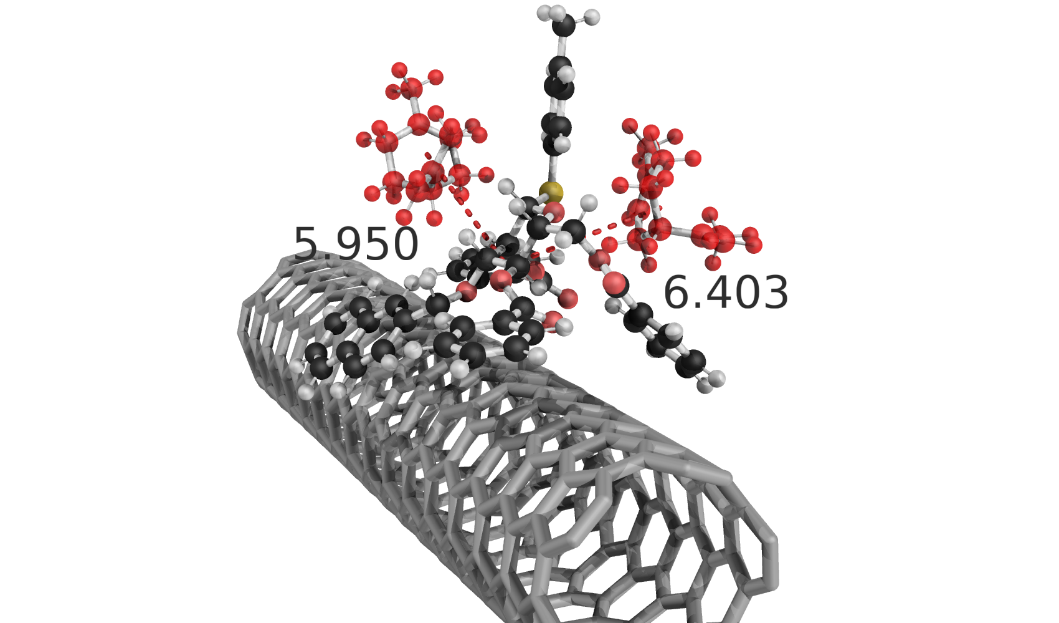 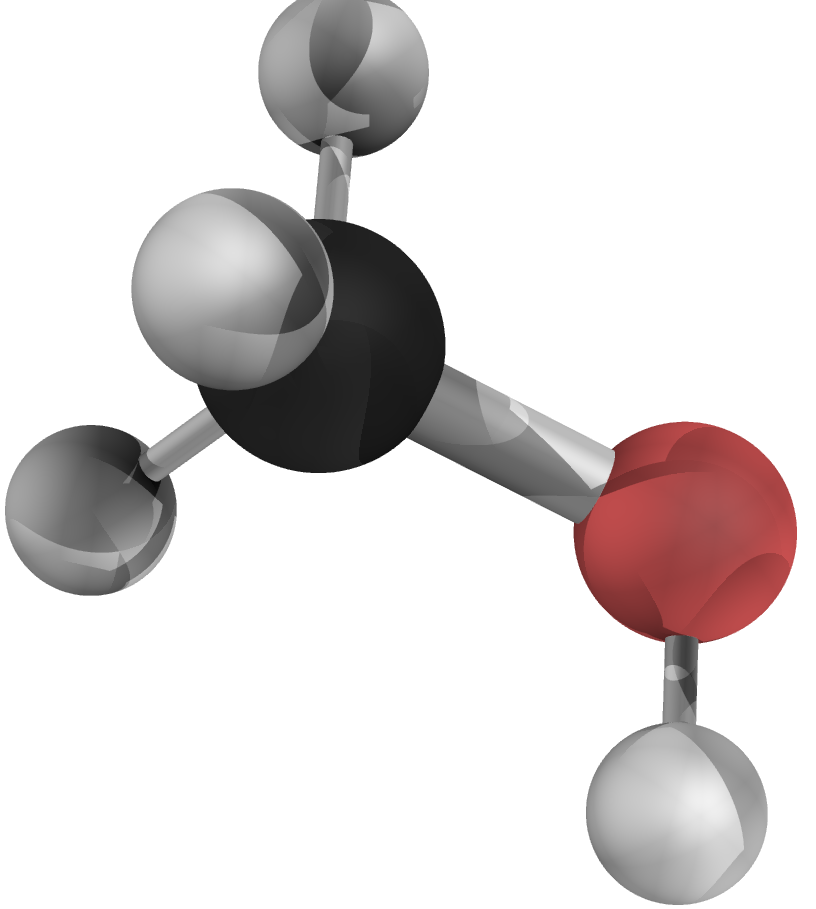 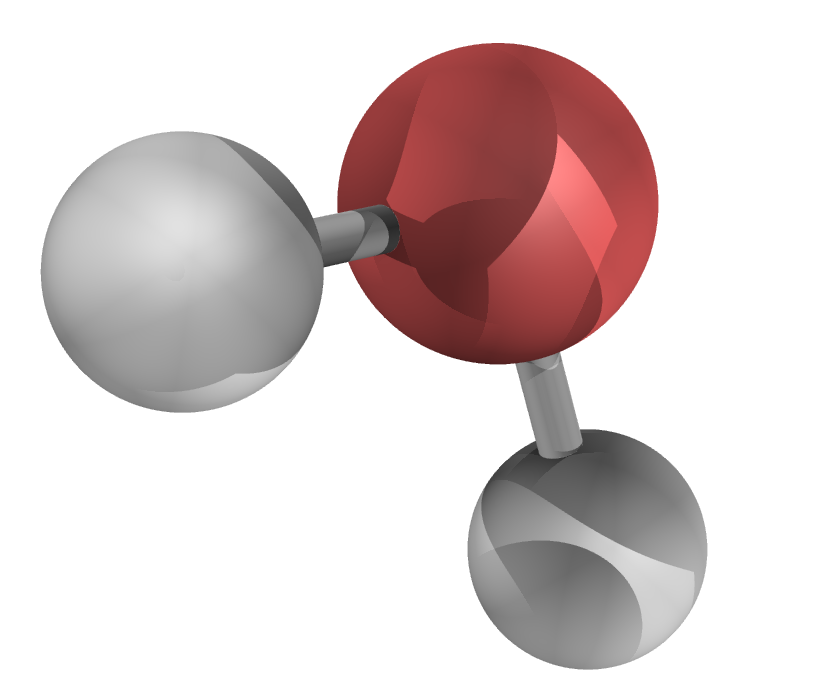 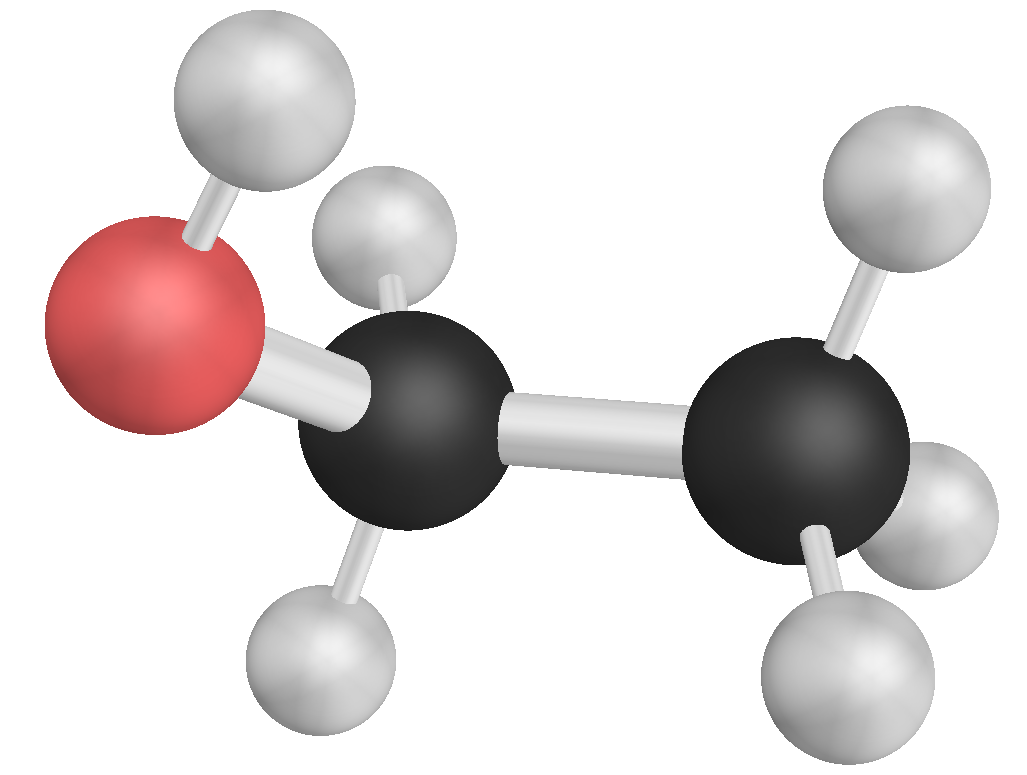 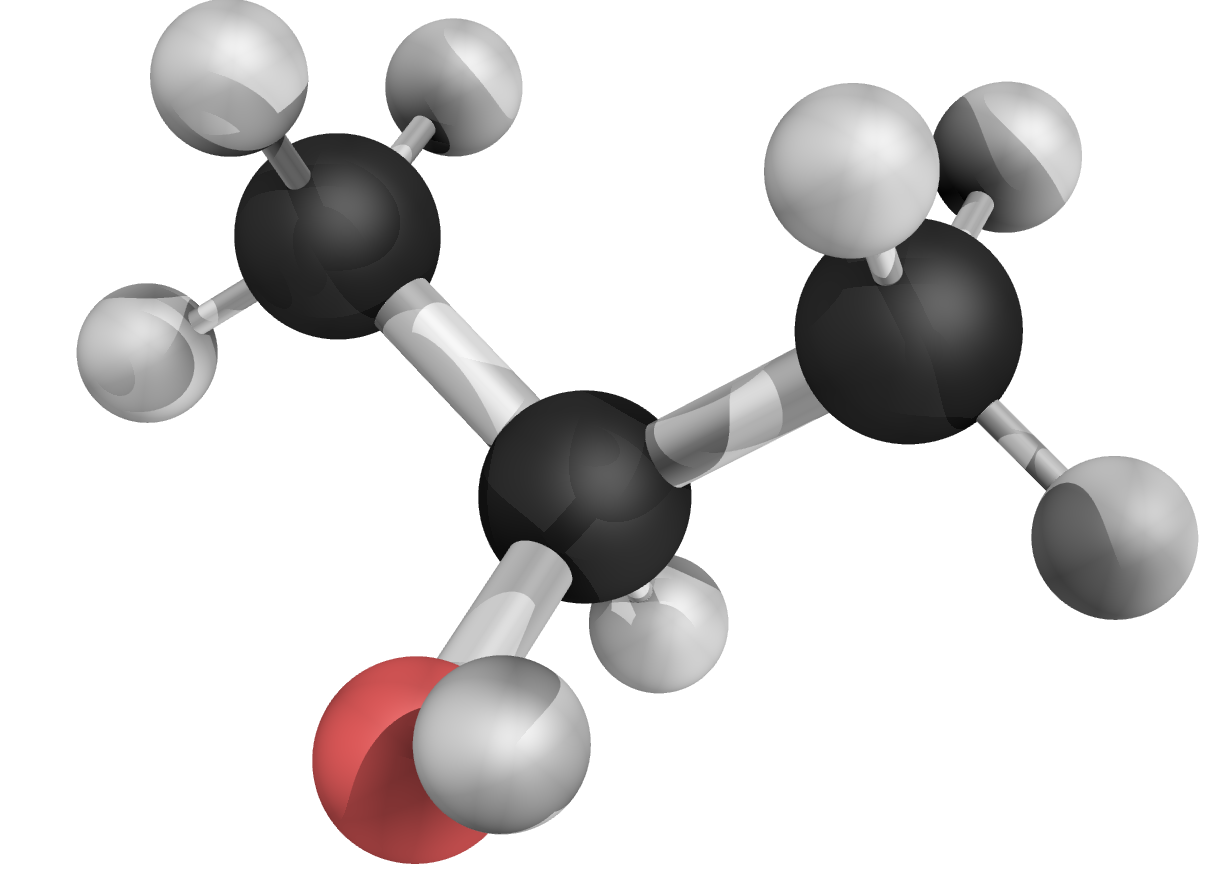 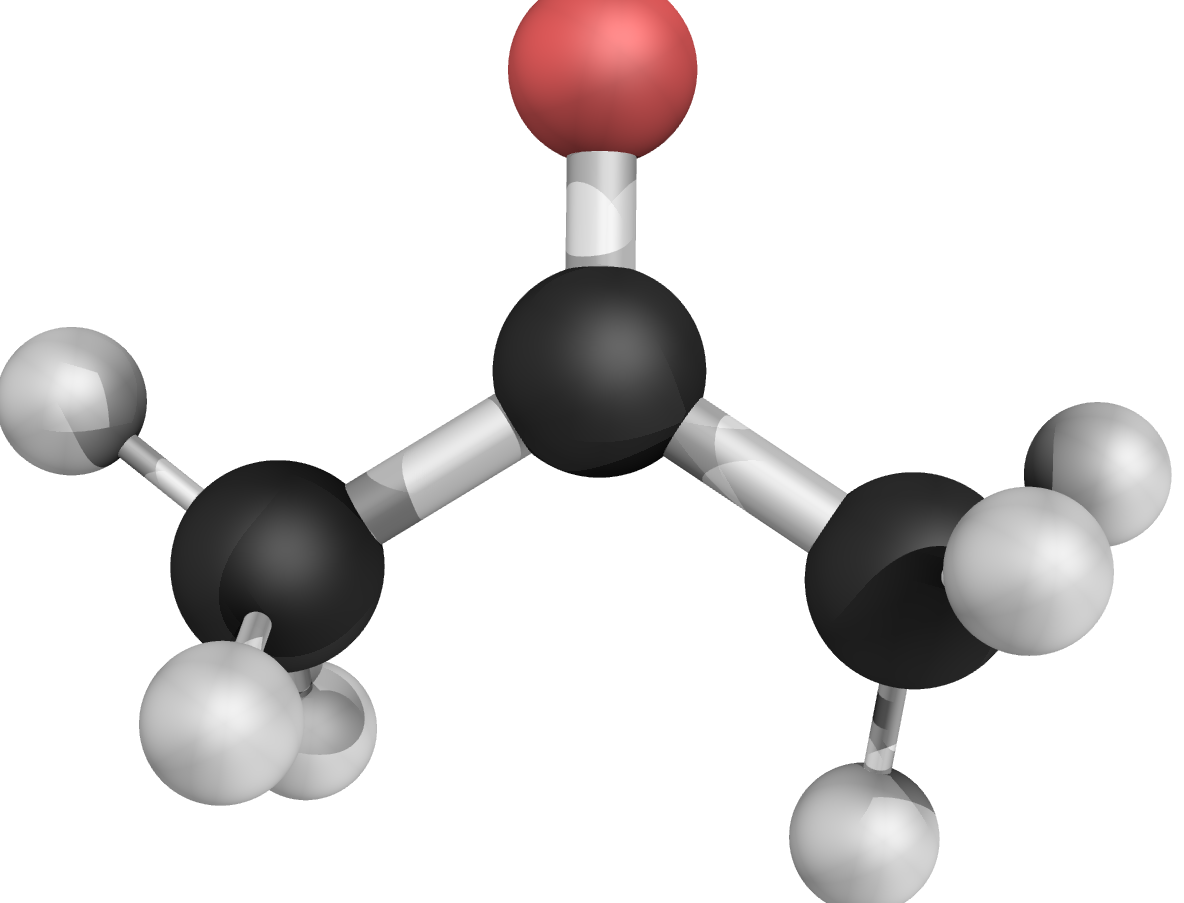 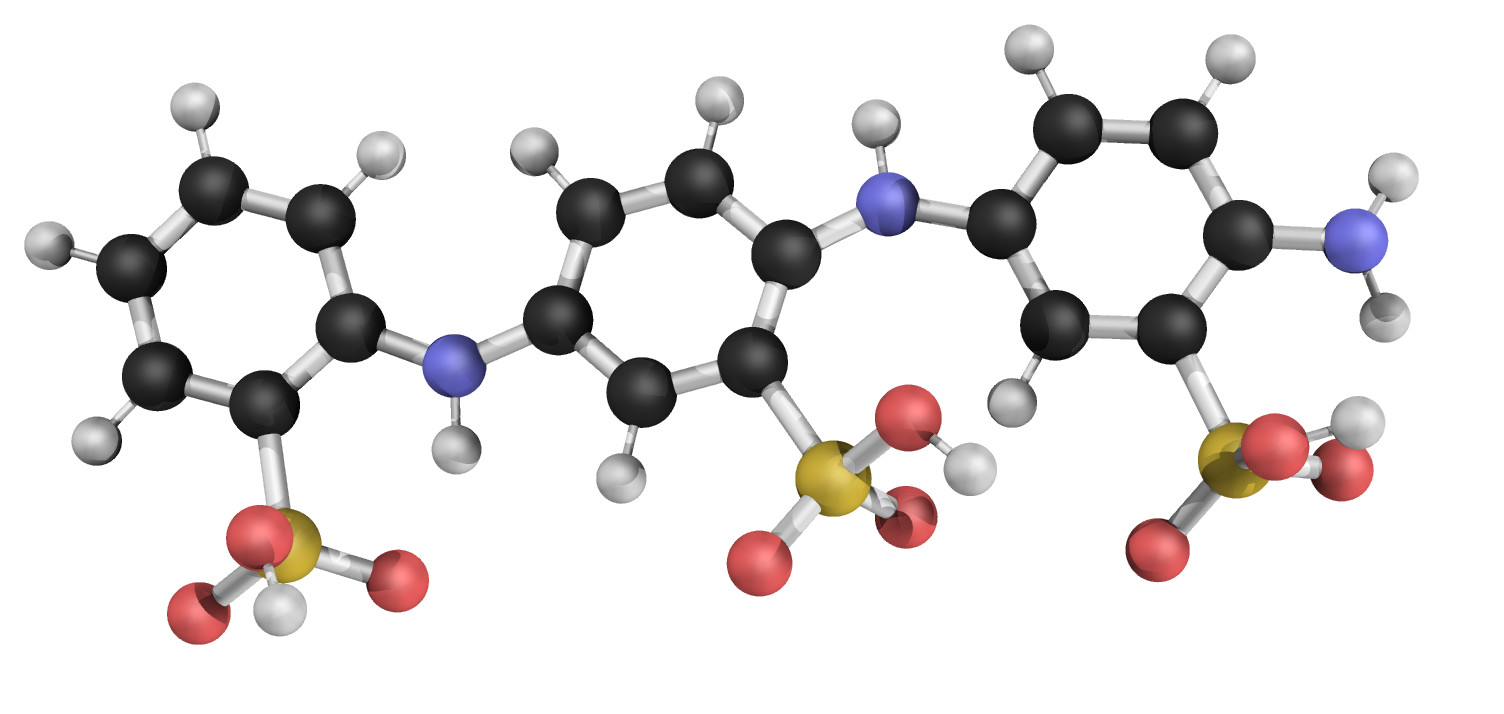 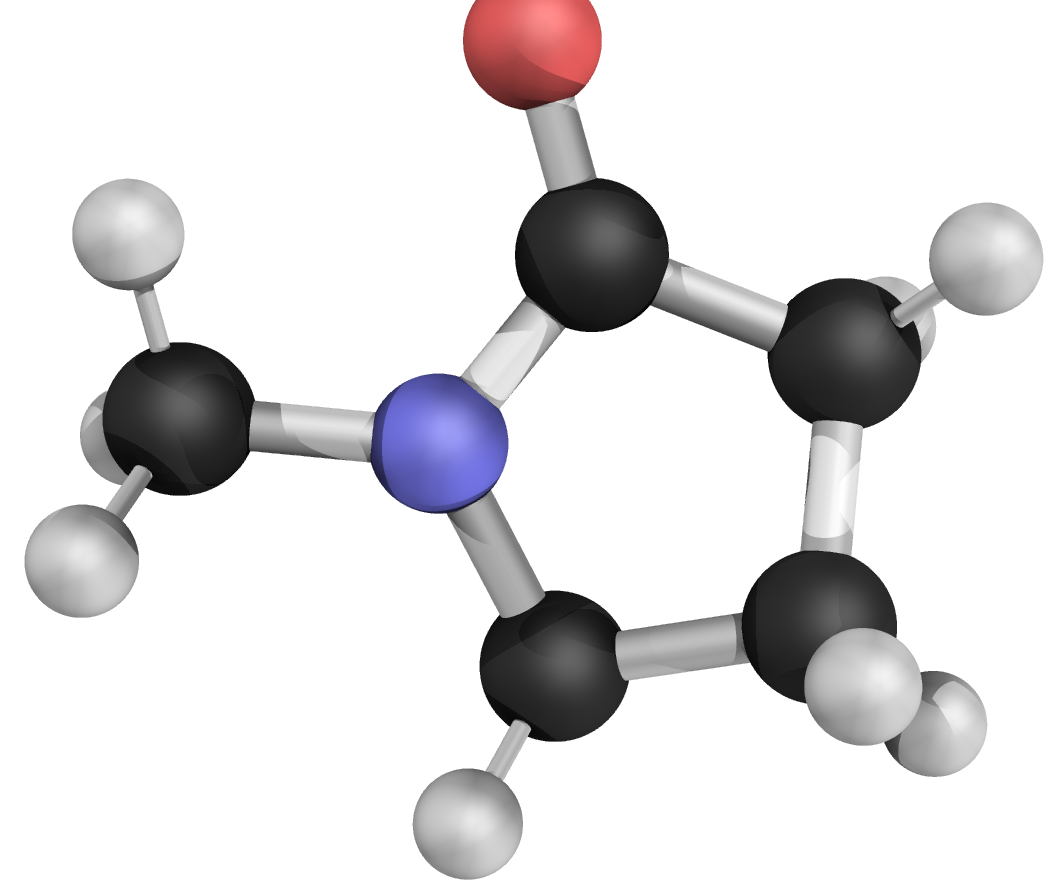 Theoretical explanation of the S/R-limonene 
discrimination in sensor response
 S tends to approach receptor closer than R
VOC molecules’ sensing mechanism with ASA 
and explanation to the signal discrimination
Molecular size and H-bond count correlate well
to the response
 Both manuscripts are in preparation
Summary
High–throughput calculation for binding features collection
Linear regression for binding features using molecular descriptors
Receptor – odorant map (in progress)
Plan for the next year
A new screening round for odorants on CNT (2-3 months):
More descriptors: geometry, conductivity, dynamics descriptors, etc.
FEM method  sensor signal:
Correlating molecular features with signal features using ANN
Publications:
1. The first paper is ready to submit: 
       L. Chen, D. Bodesheim, A. Ranjbar, A. Dianat, R. Biele, R. Gutierrez, and G. Cunibert.
2. Current work in preparation:
       L. Chen et al.
3. Limonene story with Shlomo
4. ASA story with Shirong
 Thank you for your attention
Workflow and motivation
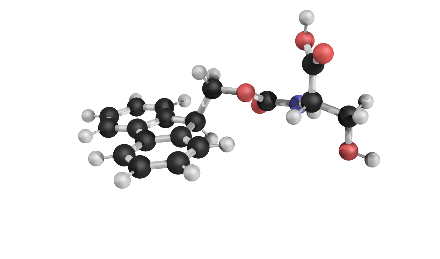 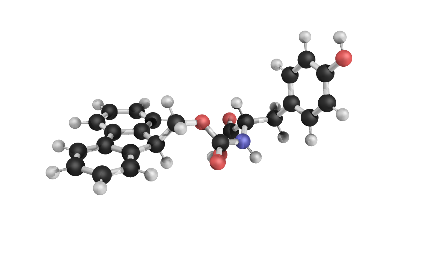 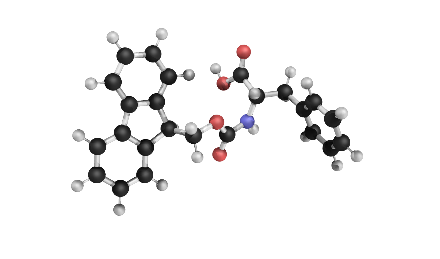 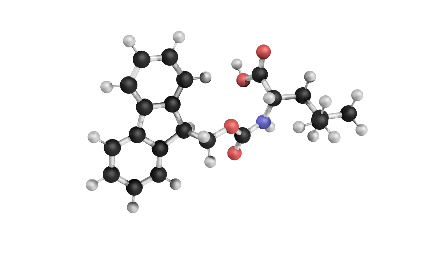 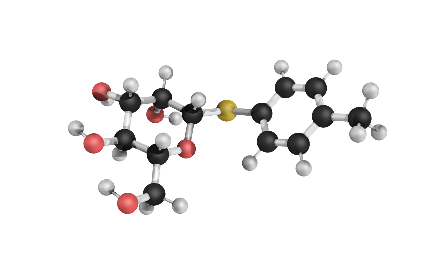 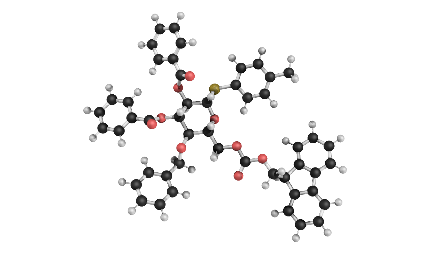 03
05
01
02
04
06
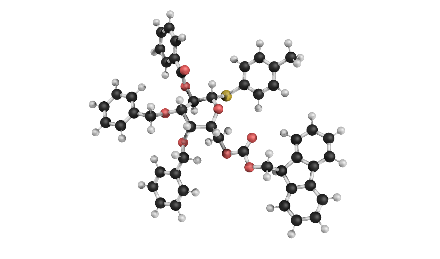 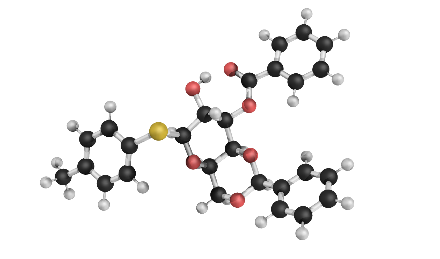 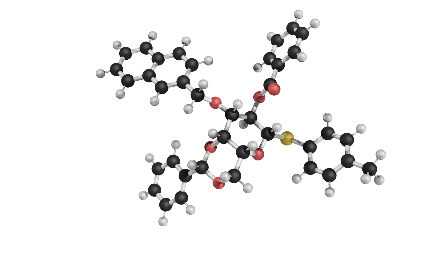 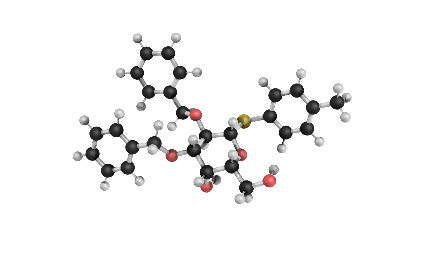 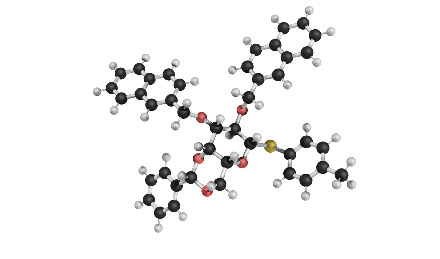 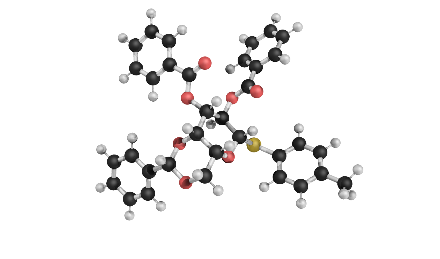 09
11
07
08
10
12
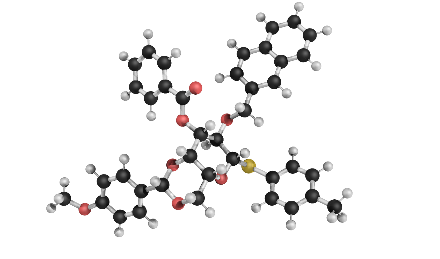 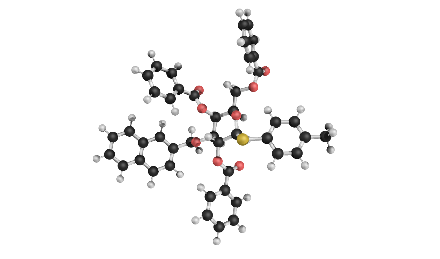 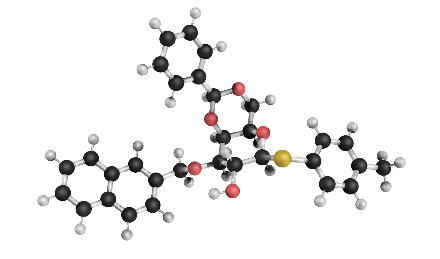 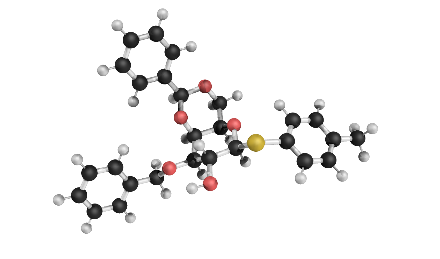 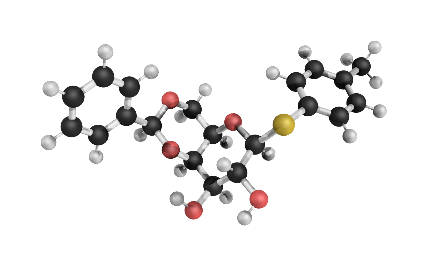 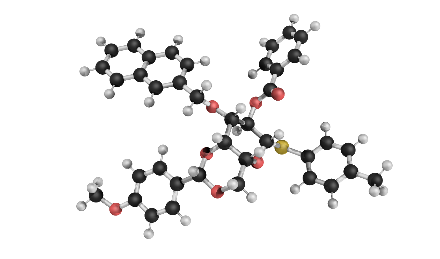 15
17
13
14
16
18
Analyte-receptor binding features collectionPearson correlation for descriptors
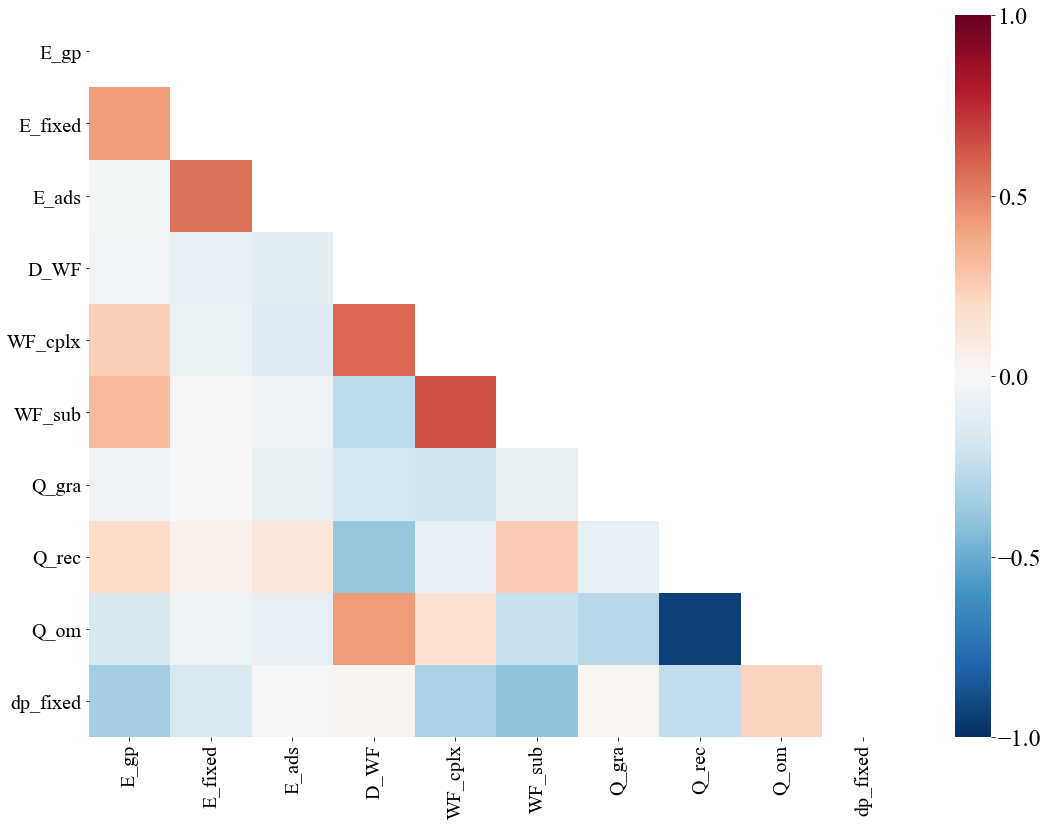 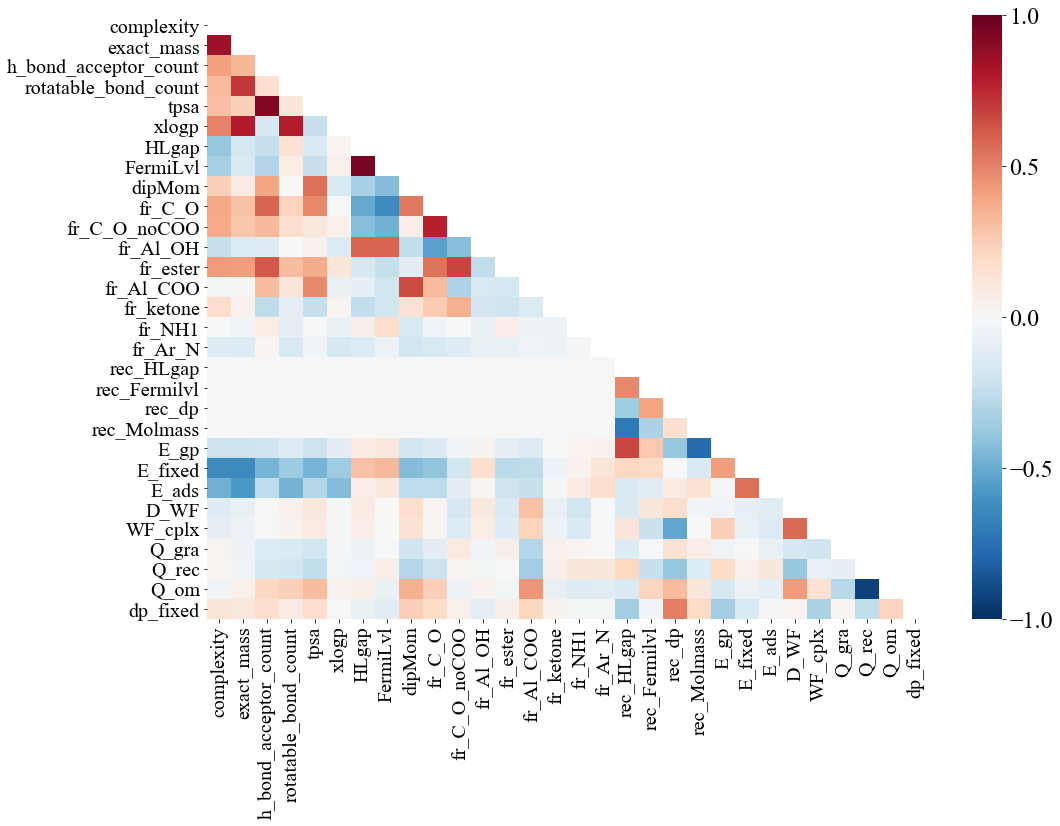 Binding features
 Any simple correlation between single binding features?
[Speaker Notes: Single value to see how relevant they are.]